栃木県教育振興基本計画2020
－教育ビジョンとちぎ－
２０１６　▸　２０２０
基
本
理
念
とちぎから世界を見つめ
地域とつながり　未来に向かって
ともに歩み続ける人間を育てます
３つの基本目標
志を立て未来をつくる
学びの基盤をつくる
育ちあえる絆をつくる
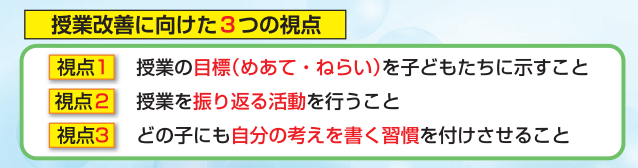 栃木県教育委員会
授業における指導・習慣化として
塩谷南那須教育事務所
☆　授業開始時刻の遵守
　☆　始めと終わりのあいさつの徹底
　☆　「明確なねらいの提示」と「授業の振り返りの充実」